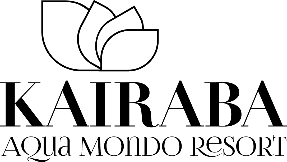 Welcome to Kairaba Aqua Mondo Resort!
We wish you a pleasant stay with us.

MUST-KNOWS FOR YOUR STAY

FOR YOUR CONVENIENCE 

Reception
The reception is open 24 hours a day. Our reception team will gladly provide you with information about dining, spa and wellness, activities and/or arrangement related to your stay.
To call reception, please dial 0.

Wi-Fi
Wi-Fi is complimentary and available in the Lobby. 

Check-out
Check-out time is 12:00. If you would like to request for a late check-out, please contact our reception for the availability and applicable charges.
STAY IN TOUCH WITH US

            Kairaba Aqua Mondo Resort                  Kairabaaquamondoresort
https://www.kairaba-hotels.com/aqua-mondo-resort
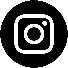 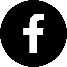 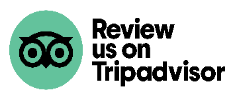 Bewerten Sie uns bei
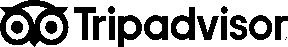 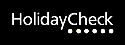 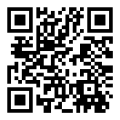 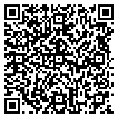 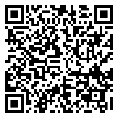 Scan to access the full 
Guest Directory Service
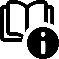 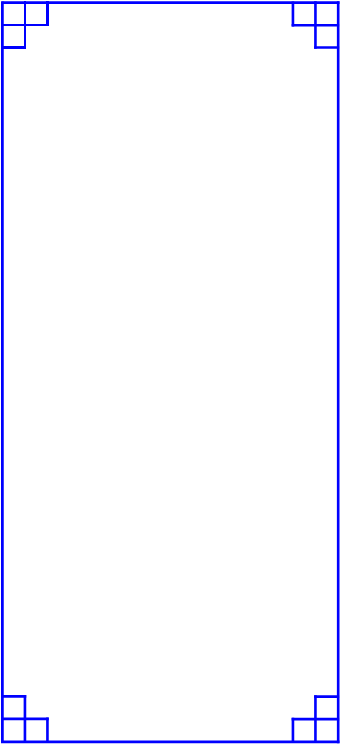 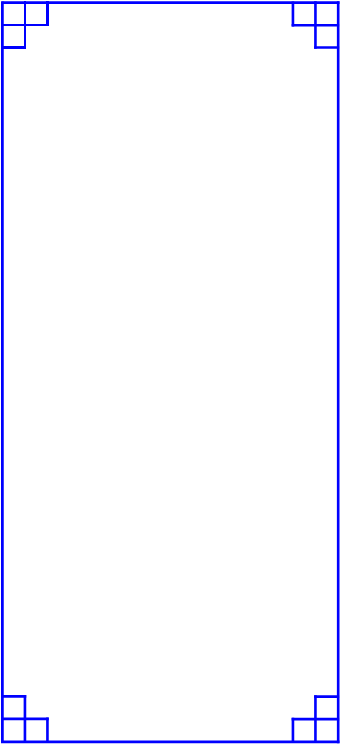 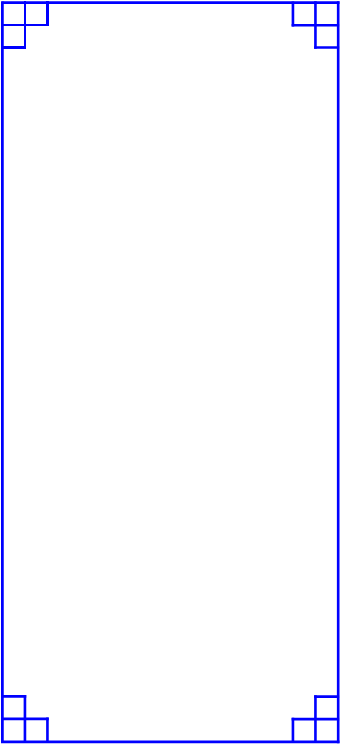 Bars Cool down with a variety of cocktails, hot and cold drinks, local alcoholic, open throughout the day Lobby Bar 
from 10:00 till 00:00 (all inclusive)
Terrace bar
Beverages from 18:00 till 23:00
Pool bar
Beverages from 10:00 till sunset
Beach & EAT & GO Snacks Bar 
Beverages from 10:00 till sunset
Snacks from 10.00 till 12.00
Then from 15:00 till 16:00 
Mondo Main Restaurant Serving open international buffet (breakfast-lunch & dinner with different themes night) Breakfast:   from 07:00 to 10:00 
(Nonalcoholic drinks are  available at breakfast)
 .Lunch from 12:30 till 15:00.(for late arrivals)
Dinner from 19:00 to 21:30.                  
 
Italian Restaurant 
Early Breakfast from 00:00 till 07:00 
late dinner from 10:00 till 00:00 

Ala cart  Restaurants free of charge .. from 19:00 till 21:00(please make your reservation  for the same day
With guest relation employee from 09:00 till complete)
once per stay in one of the restaurants

Italian: “La Mamma Resturant”
Lebanese: “Zaytona Resturant”
Mexixan “pancho Resturant”
Egyptian “Almasry Resturant”
Beach towels
you will find it in the room upon check in and will be changing upon request 15:00-16.00 by house keeper, By the check-out you must leave it at the room other wise lost towel will be charged by 10 €.  Room keyLost room key will cost you 5 €    
Continental Breakfast & Lunch Boxes
Please reserve your continental breakfast (10:00 till 19:00 At Reception )one day in advance. For Lunch Boxes, please make your order one day in advance till maximum 20:00 at the reception desk.
 
Fitness Room
Gym is open from 09:00 till 18:00 located beside relaxing pool.
Dress Code & Restaurant rules  Dinner As a courtesy to the other hotels, guests should wear a proper dress code on dinner time, smart casual wear and trousers for men must to be worn, during breakfast and lunch time shorts, T-shirts and sandals is a minimum standard Management will always advise guests of the dress code regulations when needed and expect cooperation in order to maintain the standards of quality in the property.  
Swimming Pools & Beach from 09:00 till sunset (swimming are prohibited after sunset for your safety) . 
 
 
Animation & Entertainment:soft animation team all throughout the day offering a wide variety of activities and entertainment.Aqua Park from 10:00 till 12:00 & from 15:00 till 17:00.Children Kids' Club with animation team.   /From 10.00 till 15.00
 Diving &Water Sportswith diving & aqua center with extra charge
Aqua Mondo Resort Management team wishes you a pleasant stay 
 

RESORT REFERENCE GUIDE
KM 8 Safaga Road – Soma Bay – Hurghada - Egypt
Phone: 002 065 3260140
GENERAL INFORMATIONS
	CHECK IN: 15:00            CHECK OUT: 12:00 NOON	
*For any explanations: please call reception desk on (0) available 24 hours  *if you want to extend the room till 15:00 will cost you 15 € and till 18:00 will cost you 30 € 
*Check out policy : Room key and bracelet must be delivered to the reception on last day at 12:00 midday,  Help us to reduce the water usage in Egypt by using your beach towel more than once. Thank You For Helping Us Conserve The Earth’s Vital Resources.
Guest Relations
Guest Relations desk is located next to the reception desk
 
Safety Deposit Boxes
Safety deposit boxes are provided without charge in the rooms. The hotel management takes no responsibility for any valuables left in guest rooms. nor towels which left in public areas, beach and swimming pools
 
Hotel Doctor
The hotel doctor is 24h a day available for emergency cases through the reception desk.
 
 Internet
WIFI internet is for free in the Lobby Area
All inclusive program 
10:00 till 00:00